August 27, 2013
Collect name card from long table in front of Coach Pease Desk.
Sharpen pencil if needed then take your assigned seat.
Take signed paper work to be turned in  and put in top corner of desk.
Take out sheet of notebook paper, put your name and class period at the top. Then follow step 5 below.
In your words tell me what the expectations of this room are and how you plan to follow them.
Agenda
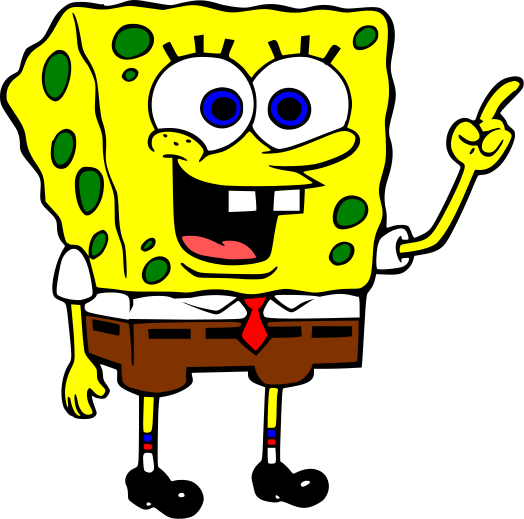 1. warm up
2. collect signed paperwork
3. review class expectations and consequences
4. Sponge Bob Safety Activity
5. Sponge Bob Poster
Sponge Bob Safety
Read on own, underline all the safety rules that are being broken.
Pair share over ideas underlined
Pick 3 to share with class
Class discussion
Make a poster to illustrate one thing Sponge Bob and his friends did wrong.  The poster will illustrate the correct way Sponge Bob and his friends should have been doing the lab skill.
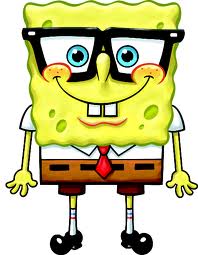 Required on Poster
Title to state the lab safe skill
Picture to illustrate
Description of correct way to perform this skill in the lab.
Name and Class Period         Poster Examples
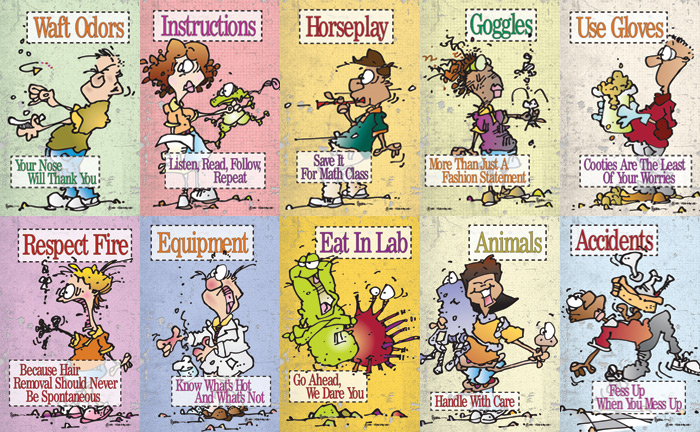